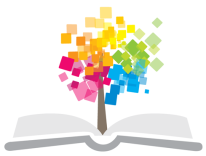 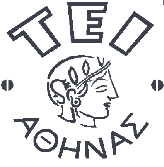 Ανοικτά Ακαδημαϊκά Μαθήματα στο ΤΕΙ Αθήνας
Ειδικές Ιατρικές Εφαρμογές
Ενότητα 9: Παθήσεις που αντιμετωπίζονται στο αιμοδυναμικό εργαστήριο 
Δρ. Νικόλαος Δ. Θαλασσινός, Επίκουρος Καθηγητής
Χειρουργός Θώρακος
Τμήμα Ραδιολογίας - Ακτινολογίας
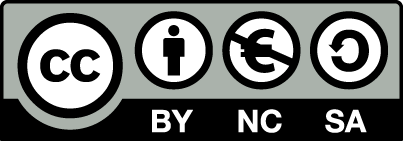 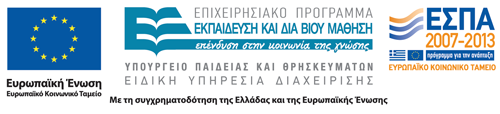 Αιμοδυναμικό εργαστήριο 1/2
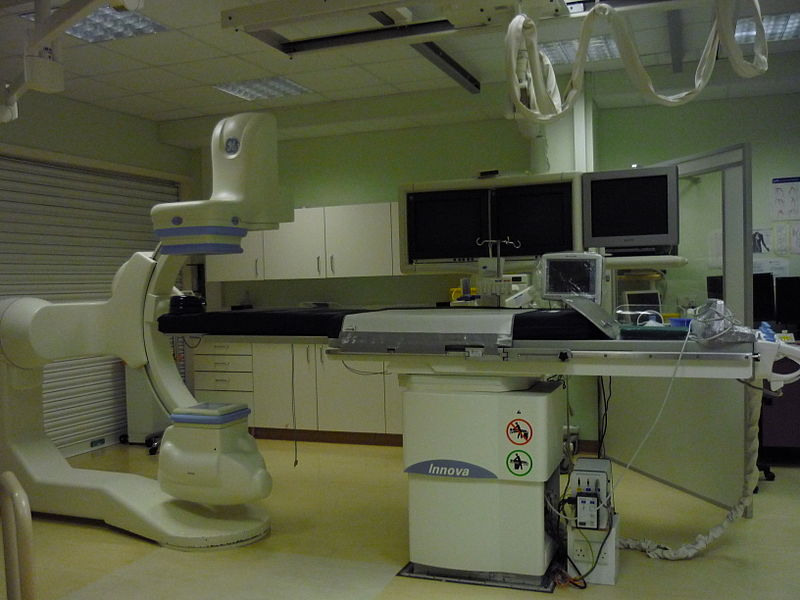 “GE Cardiac Catheter Imaging Suite”, από Glitzy queen00 διαθέσιμο με άδεια CC BY-SA 3.0
1
Αιμοδυναμικό εργαστήριο 2/2
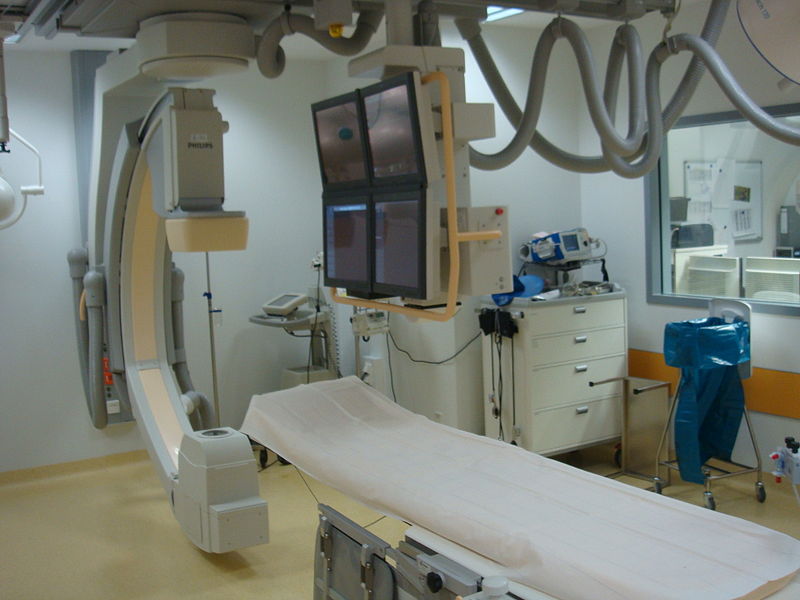 “Herzkatheterlabor modern”, από Neoflash διαθέσιμο με άδεια CC BY-SA 3.0
2
Εξοπλισμός αιμοδυναμικού εργαστηρίου 1/2
Καθετήρες αγγειογραφίας και αιμοδυναμικού ελέγχου
Στεφανιαίοι καθετήρες.
Καθετήρες πολλαπλών χρήσεων.
Καθετήρες μοσχευμάτων.
Καθετήρες κοιλιογραφίας.
Καθετήρες για δεξιό καθετηριασμό.
3
Εξοπλισμός αιμοδυναμικού εργαστηρίου 2/2
Σύστημα ακτινοσκόπησης.
Σύστημα καταγραφής φυσιολογικών παραμέτρων.
Εγχυτής σκιαγραφικού υψηλών πιέσεων.
Δίσκος επειγόντων και απινιδιστής.
Αποστειρωμένος εξοπλισμός.
4
Καρδιακός  καθετηριασμός
Είναι η μελέτη της λειτουργίας των καρδιακών κοιλοτήτων, ο έλεγχος διαφόρων παραμέτρων, η λήψη βιοψιών από το μυοκάρδιο και η ακτινολογική απεικόνιση των κοιλοτήτων και των αγγείων της καρδιάς (κυρίως των στεφανιαίων), με τη χρήση ειδικών καθετήρων, που εισάγονται ενδαρτηριακά.
5
Προετοιμασία καρδιακού καθετηριασμού
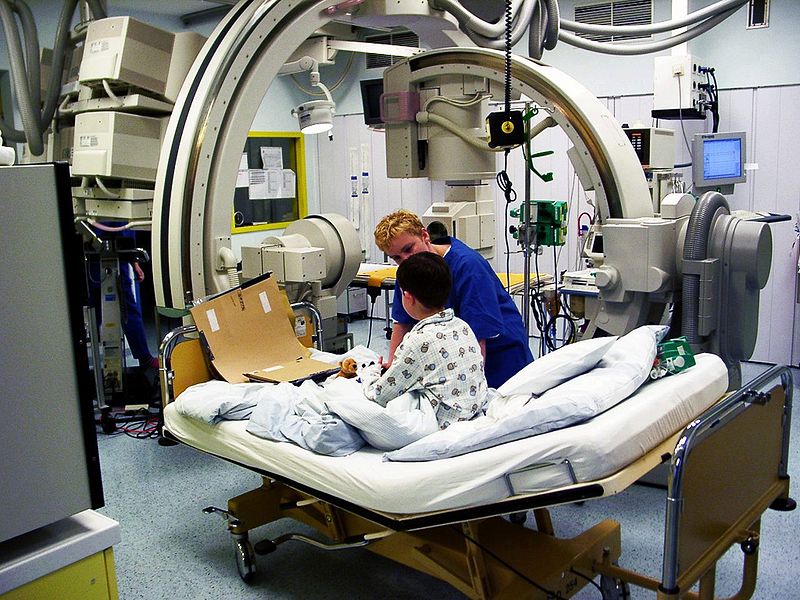 “Herzkatheterlabor”, από Frank Schulenburg διαθέσιμο με άδεια CC BY-SA 3.0
6
Τεχνικές καρδιακού καθετηριασμού
Διαδερμική παρακέντηση μηριαίων αγγείων.
Διαδερμική παρακέντηση κερκιδικής και βραχιονίου αρτηρίας.
7
Καρδιακός καθετηριασμός από την κερκιδική αρτηρία
Heart Catheterization through Radial Artery
8
Επιπλοκές καρδιακού καθετηριασμού 1/2
Μείζονες
Θάνατος.
Αγγειακό Εγκεφαλικό επεισόδιο.
Έμφραγμα μυοκαρδίου.
Σοβαρή καρδιακή αρρυθμία.
9
Επιπλοκές καρδιακού καθετηριασμού 2/2
Διαχωρισμός της αορτής.
Διάτρηση της καρδιάς.
Αντίδραση στα σκιαγραφικά.
Καρδιακή δυσλειτουργία (ανεπάρκεια, αρρυθμίες  κ.α.).
Αιμορραγία.
Λοίμωξη.
Αγγειακό τραύμα(ψευδές ανεύρυσμα).
Θρόμβωση-εμβολή.
10
Ενδαγγειακή αποκατάσταση αορτικού ανευρύσματος
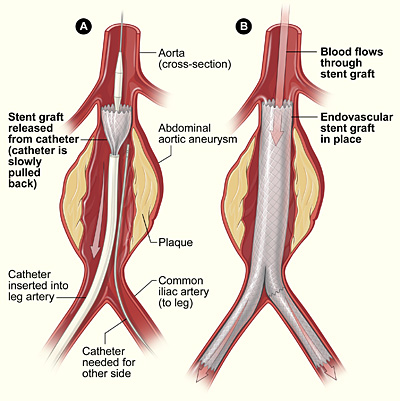 “Aneurysm endovascular”, από File Upload Bot (Magnus Manske) διαθέσιμο ως κοινό κτήμα
11
Απεικονιστική μελέτη της στεφανιαίας κυκλοφορίας και της λοιπής αρτηριακής  κυκλοφορίας
Καρδιακή αγγειογραφία (στεφανιογραφία).
Καρδιακή κοιλιογραφία.
Αγγειογραφική απεικόνιση των κόλπων, των πνευμονικών αγγείων, της αορτής και περιφερικών κλάδων.
12
Άλλες απεικονιστικές μέθοδοι
Ενδοστεφανιαίο υπερηχογράφημα.
Σπινθηρογράφημα μυοκαρδιακής άρδευσης.
Ραδιοϊσοτοπική αγγειογραφία.
Αξονική τομογραφία της καρδιάς.
M.R.I. Καρδιάς.
Συνδυασμένη μελέτη της καρδιάς με αξονική τομογραφία και M.R.I.
Η χρήση του Ρ.Ε.Τ. στη μελέτη της καρδιακής λειτουργίας.
13
Εκτελούμενες ιατρικές παρεμβατικές πράξεις
Αντιμετώπιση οξέος εμφράγματος του μυοκαρδίου.
Θρομβόλυση.
Αγγειοπλαστική-Τοποθέτηση Stent.
14
Οξύ έμφραγμα μυοκαρδίουαντιμετώπιση
Όσο νωρίτερα τόσο καλύτερα.
Αγγειοπλαστική.
Θρομβόλυση.
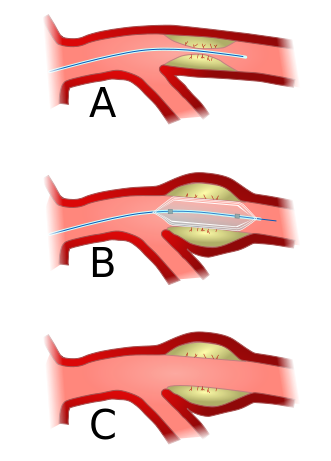 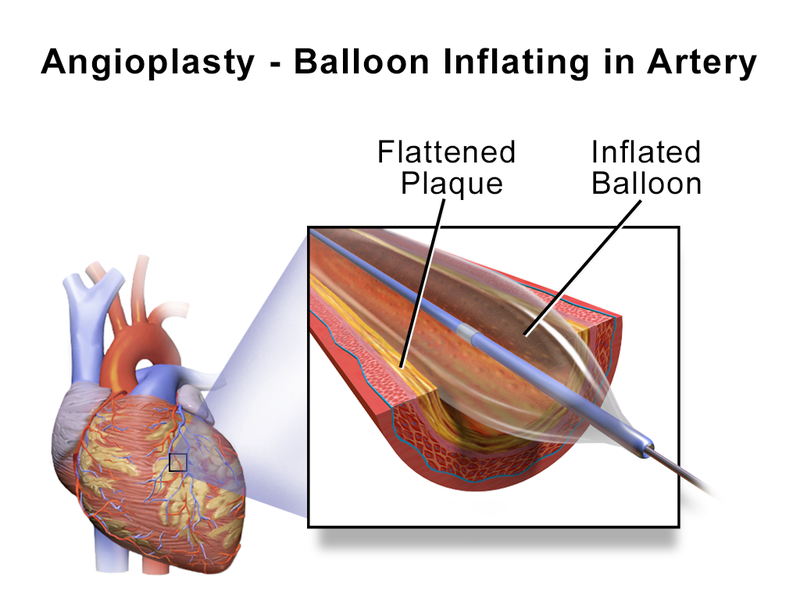 “Blausen 0028 Angioplasty BalloonInflated 01”, από Dcoetzee διαθέσιμη με άδεια CC BY 3.0
“Angioplasty-scheme”, από Xander89 διαθέσιμη με άδεια CC BY-SA 3.0
15
Αγγειοπλαστική στεφανιαίων αρτηριών και τοποθέτηση stent
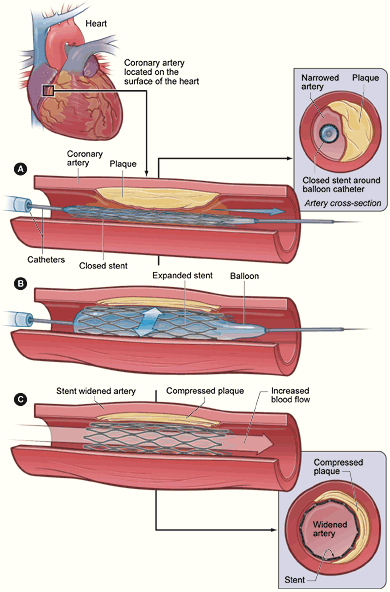 “PTCA stent NIH”, από Knowledge Seeker διαθέσιμo ως κοινό κτήμα
16
Βασικές παράμετροι  αντιμετώπισης των συμβαμάτων
Η σημασία του χρόνου.
Θεραπευτική στρατηγική μετά από θρομβόλυση.
Πρωτογενής αγγειοπλαστική.
Συσκευές  αντιμετώπισης του θρόμβου: *ελάττωση  του μεγέθους του θρόμβου.
*περιορισμός περιφερικών αρτηριακών εμβολών
17
Μάχη με το χρόνο(γιατί “time is muscle”)
Έναρξη συμπτωμάτων
Μέχρι επαναιμάτωση = 
Συνολικός ισχαιμικός χρόνος
(Total ischemic time)
18
Συσκευές υποβοήθησης της κυκλοφορίας 1/3
Ενδαορτική αντλία αντιώθησης.
Tandem Heart.
Συσκευή  Impella.
19
Συσκευές υποβοήθησης της κυκλοφορίας 2/3
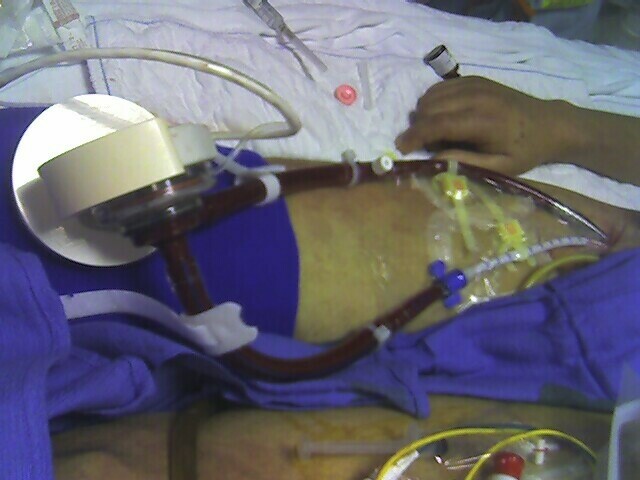 Tandem Heart
“kidneynotes”, από Joshua Schwimmer διαθέσιμo με άδεια CC BY-NC-ND 2.0
20
Συσκευές υποβοήθησης της κυκλοφορίας 3/3
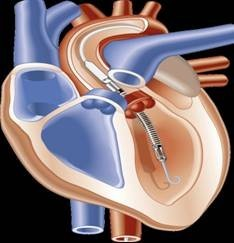 Συσκευή  Impella
openi.nlm.nih.gov
21
Καρδιακές παθήσεις που αντιμετωπίζονται στο αιμοδυναμικό εργαστήριο 1/3
Διαθερμική αντιμετώπιση στένωσης μιτροειδούς βαλβίδας
Διαφλεβική προσπέλαση.
Διαρτηριακή προσπέλαση.
Παρακέντηση μεσοκολπικού διαφράγματος και ωοειδούς βόθρου.
Περικαρδιοκέντιση - προσωρινή βηματοδότηση - ΚΑΡΠΑ  στο  αιμοδυναμικο εργαστήριο.
22
Καρδιακές παθήσεις που αντιμετωπίζονται στο αιμοδυναμικό εργαστήριο 2/3
Εμφύτευση βηματοδοτών - απινιδωτών.
Διαδερμική εμφύτευση και βαλβιδοπλαστική αορτικής βαλβίδας.
Συμπαθητική απονεύρωση των νεφρικών αρτηριών (αντιμετώπιση επιμένουσας αρτηριακής υπέρτασης).
23
Καρδιακές παθήσεις που αντιμετωπίζονται στο αιμοδυναμικό εργαστήριο 3/3
Τοποθέτηση stent σε ασθενείς με ισθμική στένωση της αορτής.
Αντιμετώπιση ασθενών με μεσοκολπική επικοινωνία - ανοικτό ωοειδές τρήμα.
Σύγκλειση  ανοικτού αρτηριακού  (βοτάλειου) πόρου.
Λήψη ενδομυοκαρδιακής βιοψίας.
24
Καρδιακή βηματοδότηση
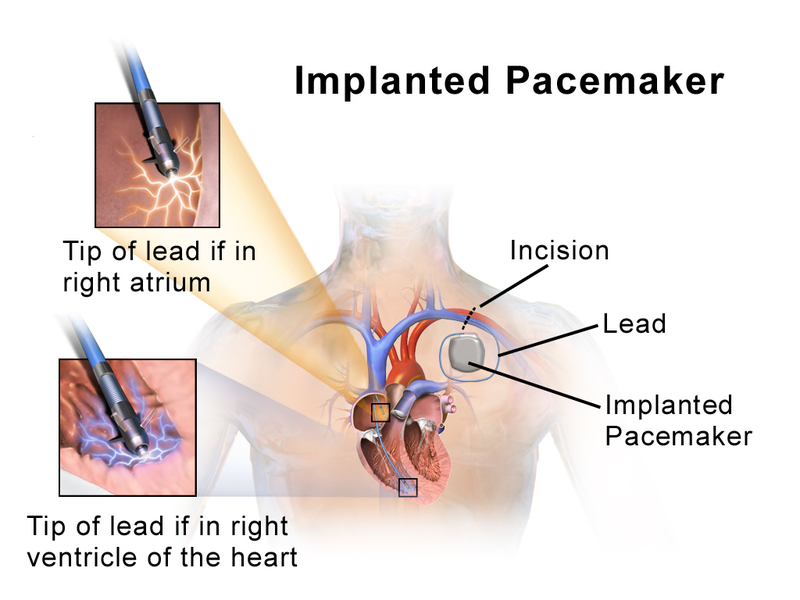 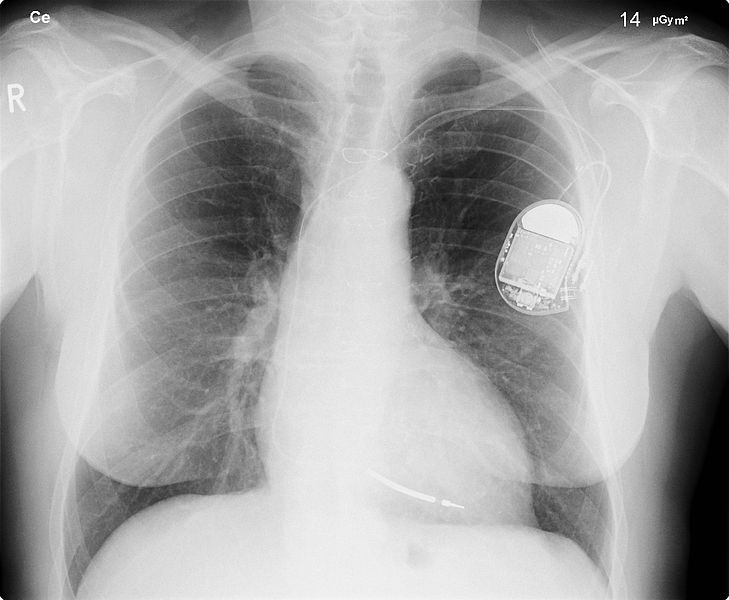 “Blausen 0696 PacemakerPlacement”, από BruceBlaus διαθέσιμo με άδεια CC BY 3.0
“Herzschrittmacher auf Roentgenbild”, από Sunzi99 διαθέσιμo με άδεια CC BY 3.0
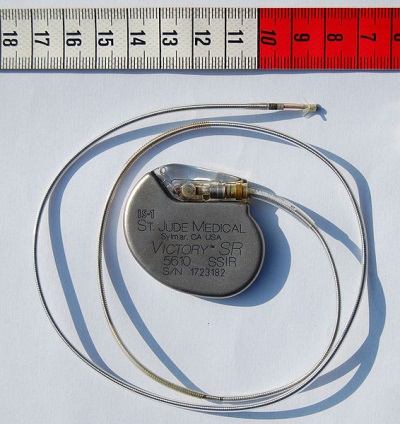 “St Jude Medical pacemaker with ruler”, από Stevenfruitsmaak διαθέσιμo με άδεια CC BY 3.0
25
Διαδερμική τοποθέτηση αορτικής βαλβίδας λόγω στένωσης
TAVR heart procedure for inoperable aortic stenosis
26
Τέλος Ενότητας
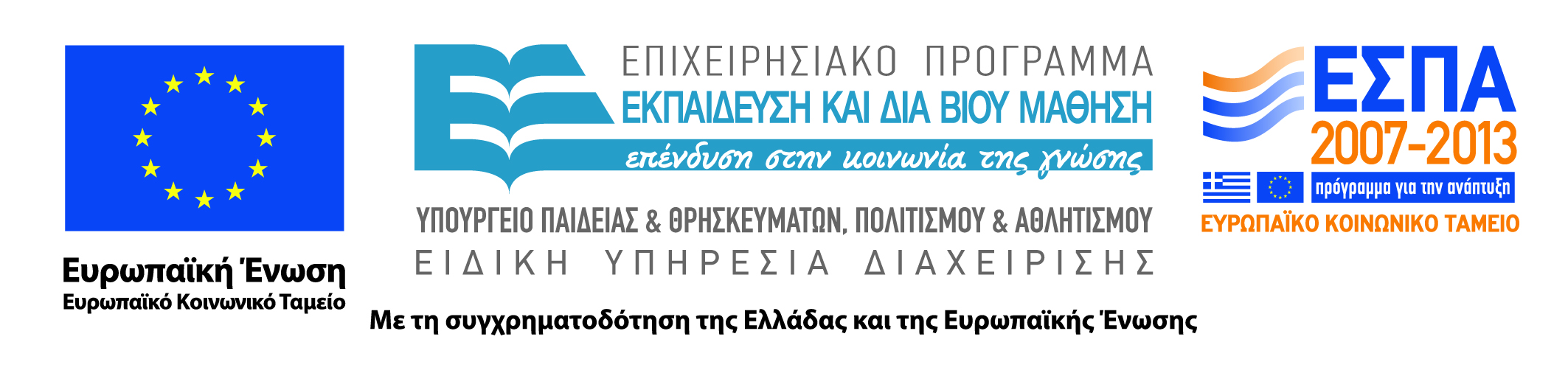 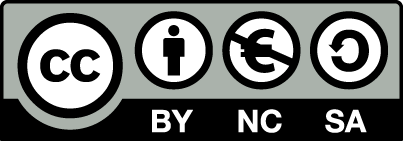 Σημειώματα
Σημείωμα Αναφοράς
Copyright Τεχνολογικό Εκπαιδευτικό Ίδρυμα Αθήνας, Νικόλαος Θαλασσινός 2014. Νικόλαος Θαλασσινός. «Ειδικές Ιατρικές Εφαρμογές. Ενότητα 9: Παθήσεις που αντιμετωπίζονται στο αιμοδυναμικό εργαστήριο». Έκδοση: 1.0. Αθήνα 2014. Διαθέσιμο από τη δικτυακή διεύθυνση: ocp.teiath.gr.
29
Σημείωμα Αδειοδότησης
Το παρόν υλικό διατίθεται με τους όρους της άδειας χρήσης Creative Commons Αναφορά, Μη Εμπορική Χρήση Παρόμοια Διανομή 4.0 [1] ή μεταγενέστερη, Διεθνής Έκδοση.   Εξαιρούνται τα αυτοτελή έργα τρίτων π.χ. φωτογραφίες, διαγράμματα κ.λ.π., τα οποία εμπεριέχονται σε αυτό. Οι όροι χρήσης των έργων τρίτων επεξηγούνται στη διαφάνεια  «Επεξήγηση όρων χρήσης έργων τρίτων». 
Τα έργα για τα οποία έχει ζητηθεί άδεια  αναφέρονται στο «Σημείωμα  Χρήσης Έργων Τρίτων».
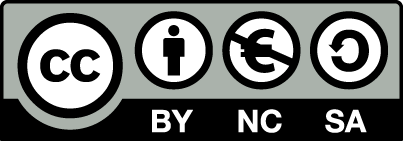 [1] http://creativecommons.org/licenses/by-nc-sa/4.0/ 
Ως Μη Εμπορική ορίζεται η χρήση:
που δεν περιλαμβάνει άμεσο ή έμμεσο οικονομικό όφελος από την χρήση του έργου, για το διανομέα του έργου και αδειοδόχο
που δεν περιλαμβάνει οικονομική συναλλαγή ως προϋπόθεση για τη χρήση ή πρόσβαση στο έργο
που δεν προσπορίζει στο διανομέα του έργου και αδειοδόχο έμμεσο οικονομικό όφελος (π.χ. διαφημίσεις) από την προβολή του έργου σε διαδικτυακό τόπο
Ο δικαιούχος μπορεί να παρέχει στον αδειοδόχο ξεχωριστή άδεια να χρησιμοποιεί το έργο για εμπορική χρήση, εφόσον αυτό του ζητηθεί.
Επεξήγηση όρων χρήσης έργων τρίτων
Δεν επιτρέπεται η επαναχρησιμοποίηση του έργου, παρά μόνο εάν ζητηθεί εκ νέου άδεια από το δημιουργό.
©
διαθέσιμο με άδεια CC-BY
Επιτρέπεται η επαναχρησιμοποίηση του έργου και η δημιουργία παραγώγων αυτού με απλή αναφορά του δημιουργού.
διαθέσιμο με άδεια CC-BY-SA
Επιτρέπεται η επαναχρησιμοποίηση του έργου με αναφορά του δημιουργού, και διάθεση του έργου ή του παράγωγου αυτού με την ίδια άδεια.
διαθέσιμο με άδεια CC-BY-ND
Επιτρέπεται η επαναχρησιμοποίηση του έργου με αναφορά του δημιουργού. 
Δεν επιτρέπεται η δημιουργία παραγώγων του έργου.
διαθέσιμο με άδεια CC-BY-NC
Επιτρέπεται η επαναχρησιμοποίηση του έργου με αναφορά του δημιουργού. 
Δεν επιτρέπεται η εμπορική χρήση του έργου.
Επιτρέπεται η επαναχρησιμοποίηση του έργου με αναφορά του δημιουργού
και διάθεση του έργου ή του παράγωγου αυτού με την ίδια άδεια.
Δεν επιτρέπεται η εμπορική χρήση του έργου.
διαθέσιμο με άδεια CC-BY-NC-SA
διαθέσιμο με άδεια CC-BY-NC-ND
Επιτρέπεται η επαναχρησιμοποίηση του έργου με αναφορά του δημιουργού.
Δεν επιτρέπεται η εμπορική χρήση του έργου και η δημιουργία παραγώγων του.
διαθέσιμο με άδεια 
CC0 Public Domain
Επιτρέπεται η επαναχρησιμοποίηση του έργου, η δημιουργία παραγώγων αυτού και η εμπορική του χρήση, χωρίς αναφορά του δημιουργού.
Επιτρέπεται η επαναχρησιμοποίηση του έργου, η δημιουργία παραγώγων αυτού και η εμπορική του χρήση, χωρίς αναφορά του δημιουργού.
διαθέσιμο ως κοινό κτήμα
χωρίς σήμανση
Συνήθως δεν επιτρέπεται η επαναχρησιμοποίηση του έργου.
31
Διατήρηση Σημειωμάτων
Οποιαδήποτε αναπαραγωγή ή διασκευή του υλικού θα πρέπει να συμπεριλαμβάνει:
το Σημείωμα Αναφοράς
το Σημείωμα Αδειοδότησης
τη δήλωση Διατήρησης Σημειωμάτων
το Σημείωμα Χρήσης Έργων Τρίτων (εφόσον υπάρχει)
μαζί με τους συνοδευόμενους υπερσυνδέσμους.
32
Χρηματοδότηση
Το παρόν εκπαιδευτικό υλικό έχει αναπτυχθεί στo πλαίσιo του εκπαιδευτικού έργου του διδάσκοντα.
Το έργο «Ανοικτά Ακαδημαϊκά Μαθήματα στο Πανεπιστήμιο Αθηνών» έχει χρηματοδοτήσει μόνο την αναδιαμόρφωση του εκπαιδευτικού υλικού. 
Το έργο υλοποιείται στο πλαίσιο του Επιχειρησιακού Προγράμματος «Εκπαίδευση και Δια Βίου Μάθηση» και συγχρηματοδοτείται από την Ευρωπαϊκή Ένωση (Ευρωπαϊκό Κοινωνικό Ταμείο) και από εθνικούς πόρους.
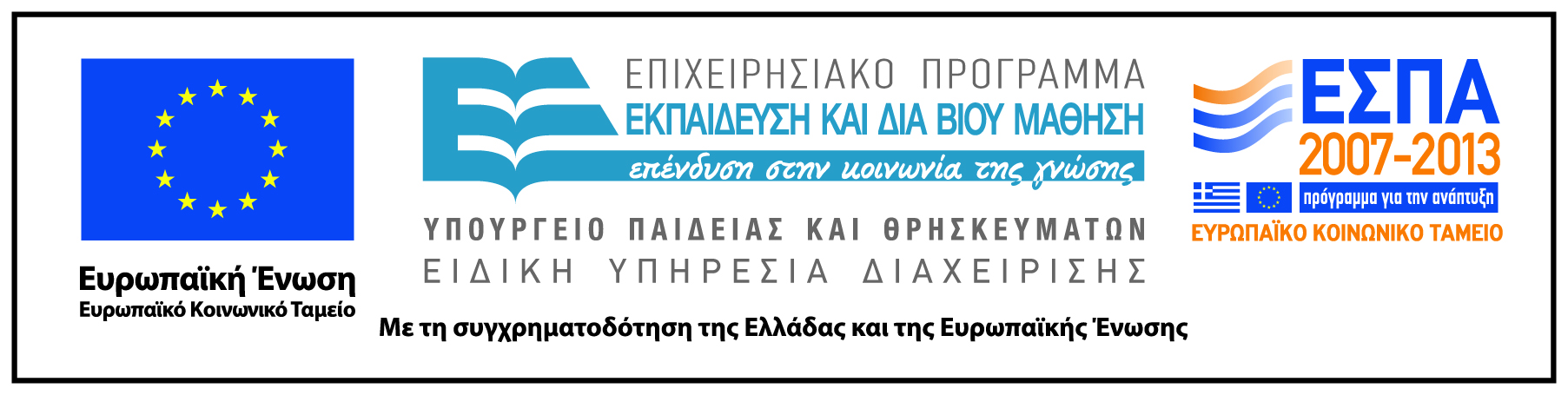 33